Welcome to the Xenos Parenting Meeting
Today’s topic: 
	Helping your Child Deal with 	Adversity		Sharon Rich
Special Evening Parenting Meeting
Wednesday, April 20th 7:00pm
Office Auditorium

What Really Matters in Parenting
Jill Cleary
Helping your Child Deal with Adversity
Helping your Child Deal with Adversity
What kinds of adversity do our kids face?
Difficult circumstances outside their control: Health problems, mean kids, school problems, divorce
Difficulty brought on by their own bad choices: consequences, relational disunity
Helping your Child Deal with Adversity
As moms and dads, what’s our perspective on our kids facing adversity?
In our heads...
	…we know they need to mature in this area
In reality…
	…we want to protect
	…we may not want to bother
Helping your Child Deal with Adversity
What about God’s perspective??
On the one hand, God is grieved by our suffering
On the other hand, God allows us to suffer

But He promises:
To walk through the trouble with us—He is the Wonderful Counselor!
If we cooperate, He will constructive good come from it, maybe now, but certainly in the future
Helping your Child Deal with Adversity
In fact, adversity provides with some of the best opportunities to mature as a person and as a Christian

Oswald Chambers: 
“If we are ever to be made fine wine to drink we simply must be crushed. Grapes cannot be drunk. They only become wine once they submit to the crusher.”
Helping your Child Deal with Adversity
Qualities God builds through adversity:
Perseverance/resiliency (James 1:2-4)
Ability to comfort others (2 Cor. 1:3-4)
Ability to experience God’s power working through them (2 Cor. 12:9-10)
Sharing in God’s holiness—His distinctness (Heb. 12:10)
Growing in righteousness (Heb. 12:11)
Experiencing God’s peace (Heb. 12:11)
Tasting God’s love for themselves (Heb. 12:5-6)
…And many others that He will weave…
Helping your Child Deal with Adversity
My story…
Helping your Child Deal with Adversity
These things have not come because Nigel is perfect or has responded perfectly
Instead:  Truth of 2 Corinthians 12:9-10:  
“(God says) “My grace is sufficient for you, for my power is made perfect in weakness.” Therefore I will boast all the more gladly about my weaknesses, so that Christ’s power may rest on me. That is why, for Christ’s sake I delight in weaknesses, in insults, in hardships, in persecutions, in difficulties. For when I am weak, then I am strong.”
Don’t fear adversity for your kids
Your home is the perfect place for them to learn to work through it and be able to handle it as adults
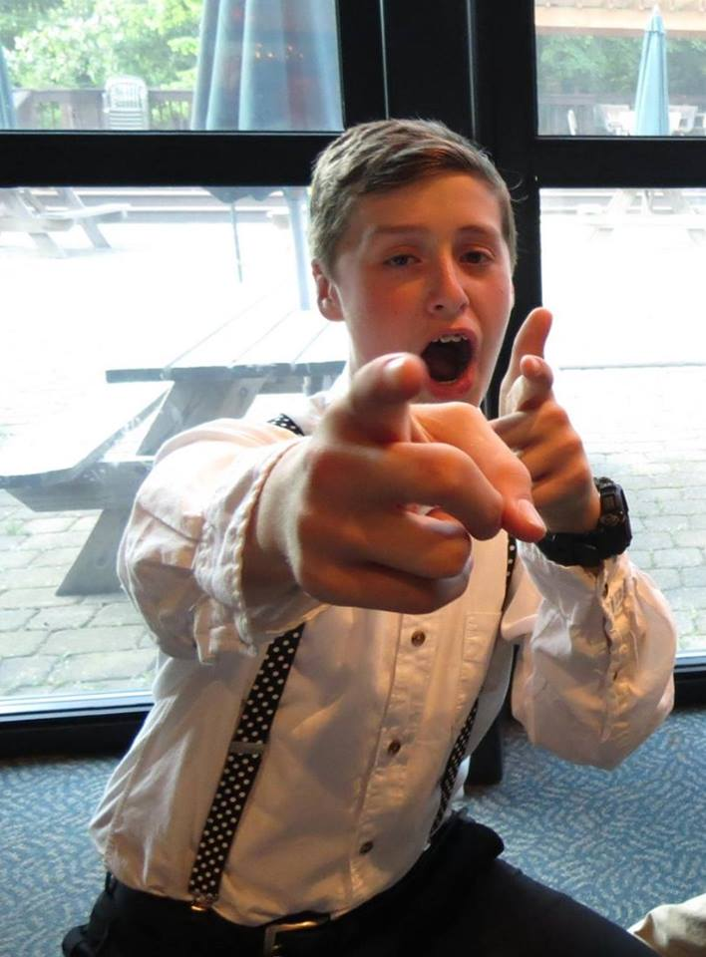 Helping your Child Deal with Adversity
Five ideas for helping your child deal with adversity:
Deal with (their) adversity well yourself
Difficult to watch your kid struggle!
A poor response will add to your child’s burden 
Not saying don’t show emotion…
…but if you do, express confidence that you are OK.
Helping your Child Deal with Adversity
How DO you deal with the pain of your child’s adversity?
Relationships:
Spouse, friends, adult family members
A relationship with God
Helping your Child Deal with Adversity
In the worst of my deepest pain God delivered on important promises:
He saw and cared about my pain: 
“The Lord is close to the brokenhearted and saves those who are crushed in spirit.” Psalm 34:18
He is a firm foundation in a shifting world 
“The Lord is my rock, my fortress and my deliverer; my God is my rock, in whom I take refuge, my shield and the horn of my salvation, my stronghold.” Psalm 18:2
He had a good plan for my son. 
“For I know the plans I have for you,” declares the Lord, “plans to prosper you and not to harm you, plans to give you hope and a future.” Jer. 29:11
…and many others
Helping your Child Deal with Adversity
Helping your Child Deal with Adversity
Five ideas for helping your child deal with adversity:
2. Creatively come alongside them with loving support
Express compassion and encouragement. Encourage them to express their feelings without judgement
Pray with them and for them
Join in their suffering if appropriate.
Celebrate their triumph over adversity—talk about it in front of others if appropriate. Remind them of it later
Bring in siblings to help and encourage
Work to not define them by the adversity—talk about something else!
Laugh a lot and have fun
Helping your Child Deal with Adversity
Five ideas for helping your child deal with adversity:
As much as possible, treat them like a fully-functioning member of the family
Don’t give them a pass on responsibilities or behavior expectations. This is for their good
Helping your Child Deal with Adversity
Five ideas for helping your child deal with adversity:
Couple Truth with Compassion

Compassion without truth encourages self-centeredness, and self pity. Can lead to us babying them

Ephesians 4:15 says we are to speak the truth in love:
Truth is spoken gently and for their good, not ours
Not in frustration 
This check can help you say the right thing, and not let your emotions do the talking.

Meaningful role for us as parents—to compassionately help our kids, in the midst of difficulty, to go beyond their emotions or the obvious view of what they’re dealing with.
Helping your Child Deal with Adversity
What truth might they need to hear?
Their emotions are not accurate 
You are not the center of the universe
There is always something to be grateful for
God has an answer for temptation. You CAN help your behavior. He has a way to repent.
God has an answer for suffering—how to learn from it and bear under it. He promises that when we respond well, in time he will bless us through it.
Eternal perspective—no matter what the difficulty, God promises an end to it. 
Prayer is a resource they can use to change things—even the youngest child can ask God to help them see it His way. Can ask God for strength.
Helping your Child Deal with Adversity
Even a young child can understand these and respond if we take the time.
Helping your Child Deal with Adversity
Five ideas for helping your child deal with adversity:
Give them the time and space to work through things, to a certain extent, themselves
Reality check: God gives our kids free will. 
They decide whether they will respond well to adversity 
They may choose to be angry, bitter, full of self-pity
They have to decide if this will be a short or long process

If we try to control: outward compliance or deeper rebellion
Give them the space to respond genuinely
Helping your Child Deal with Adversity
Lots of judgment calls here!
Helping your Child Deal with Adversity
Caveats: 
Not saying we completely stay out of the process 
Not saying we allow them to be disobedient or spew hate
Continue consequences for bad behavior
Make them leave the room and be by themselves
Helping your Child Deal with Adversity
Can be very painful and frustrating to watch:
Hard to patiently listen to someone ruled by their emotions
Sometimes try to cheer my kids up out of their emotions when something deeper needs to happen
2 Corinthians 7:10: Sorrow that leads to repentance.
A patient response by us gives them a chance to work it out with God on a deeper level—He may well be working on something we can’t even see
Helping your Child Deal with Adversity
As we wait we can offer:
A safe place to express emotions
Truth with compassion
Appropriate consequences—not to punish, but to help them repent.
Helping your Child Deal with Adversity
Example: Camp
When issue has come up again, he has his own reference point with God.
Helping your Child Deal with Adversity
Five ideas for helping your child deal with adversity:
Deal with (their) adversity well yourself
Creatively come alongside them with loving support
As much as possible, treat them like a fully-functioning member of the family
Couple truth with compassion
Give them the time and space to work through things, to a certain extent, themselves
Helping your Child with Adversity
Final word: 
“He will feed his flock like a shepherd.    	He will carry the lambs in his arms,		holding them close to his heart.   He will gently lead the mother sheep with 					their young.”
--Isaiah 40:11
Helping your Child Deal with Adversity
Questions or comments?
Helping your Child Deal with Adversity
Discussion questions:
Do you tend to lean more toward truth or love? What are the signs you’re off balance?
What have you found really helps your kid? What has been ineffective?
What good have you seen adversity do in your life? In the life of your kids?
What times or types adversity are particularly difficult for you to deal with? What about your children?
How can you promote gratitude in your kids (and in yourself)? What about an eternal perspective?